Наша театрализованная деятельность.
Создание фланелеграфа и атрибутов к нему.
Сказки можем рассказать, по картинкам показать…
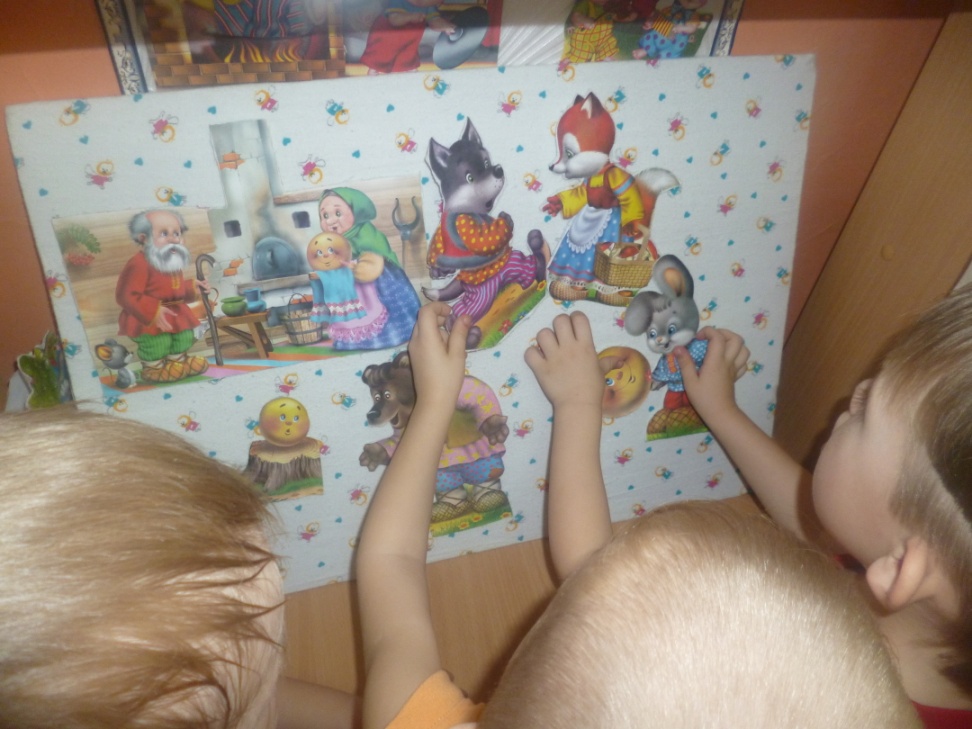 И картинки собираем, все мы сказки угадаем…
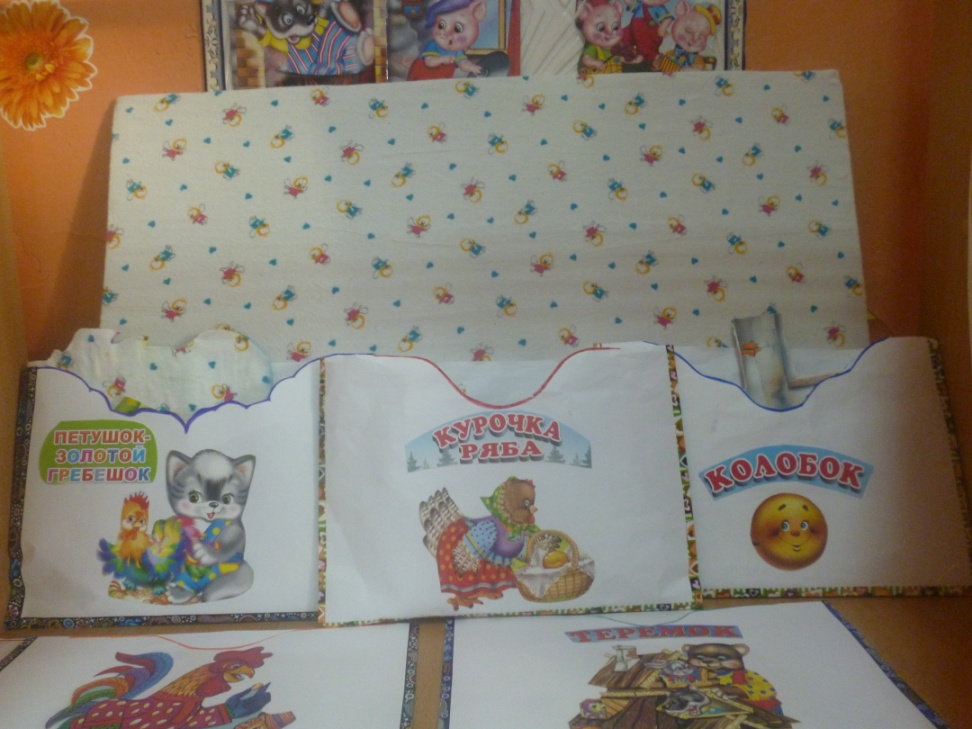